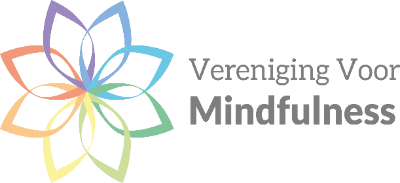 Professionalisering en intervisie
11 november 2016 te Bunnik
Intervisie (omschrijving)
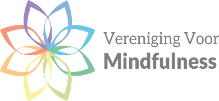 Vorm van deskundigheidsbevordering
D.m.v. beroep op vakgenoten om inzicht te krijgen in werk gerelateerde vraagstukken
Vaste groep deelnemers met een methode als leidraad en via het stellen van vragen een vraagstuk van een van de deelnemers ontvouwd
Deelnemers dragen geen oplossingen aan, maar stimuleren de casusinbrenger door het stellen van helpende en prikkelende vragen om, vanuit zijn eigen oplossend vermogen, zicht te krijgen op zijn vraagstuk
Met dit inzicht worden alternatieven voor nieuw handelen ontwikkeld
11 november 2016 te Bunnik
Supervisie (omschrijving)
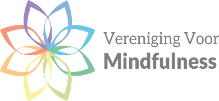 Een beroepsgerichte, individuele begeleiding
Een systematische aanpak wordt geleerd van de concrete vraagstukken die betrokkene in zijn werksituatie heeft
Begeleid door een supervisor, iemand die in een andere verhouding staat tot degenen die wordt begeleid omdat hij/zij meer weet over de inhoud van het vraagstuk of omdat hij/zij een andere hiërarchische positie inneemt
11 november 2016 te Bunnik
Waarom organiseert de VVM intervisie
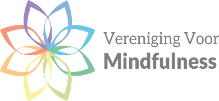 Intervisie is gelijkwaardig

Bevordert de persoonlijke kwaliteit van de                      mindfulnesstrainer

Bevordert de netwerken binnen de vereniging

Bevordert de regionale onderlinge contacten tussen mindfulnesstrainers
11 november 2016 te Bunnik
Niveaus van leren*
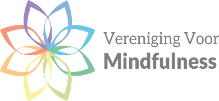 Hoe kijk ik? Waar ben ik?	Omgeving

Wat doe ik? 	Gedrag

Wat kan ik?	Vermogen

Waar geloof ik in en wat vind ik? 	Overtuigingskracht								
Wat leert dit over mezelf?	Identiteit/spiritualiteit

Wat wil ik, waar ben ik op uit?    	Zingeving, doel en missie
*Bron: Bateson, 1972, 1984; Dilts 1993
11 november 2016 te Bunnik
Drie niveaus van intervisie*
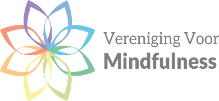 *Collectief leren volgens Swieringa en Wierdsma (1990)
11 november 2016 te Bunnik
Intervisie over intervisie
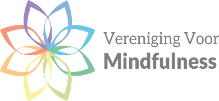 Nu gaat om jullie
Wat vind je van intervisie?
Hoe dient dit georganiseerd te worden?
Welke faciliteiten dient de VVM te verzorgen?

Dat doen we met stellingen en vragen
11 november 2016 te Bunnik
Stellingen/Vragen
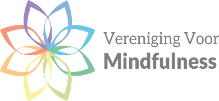 Intervisie zou verplicht moeten zijn voor iedere mindfulnesstrainer

Wat zou de inhoud van een intervisiesessie van mindfulnesstrainers kunnen zijn? Wat is belangrijk?

Om tot een kwalitatief goede intervisie te komen dient er iemand te zijn in de groep die kennis, kunde en vaardigheden heeft van intervisie (een facilitator).
11 november 2016 te Bunnik
Vervolg stellingen/vragen
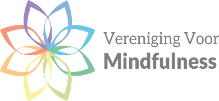 Intervisie doe je in een vaste groep waar iedereen altijd aanwezig is, met een minimale omvang van 5 personen

De VVM dient een training te organiseren om facilitators voor intervisie op te leiden zodat de facilitators de intervisiegroepen kunnen begeleiden

Ik zou aan intervisie moeten doen
11 november 2016 te Bunnik
Groepen formeren
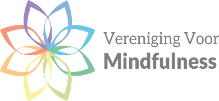 We gaan allemaal staan op de plek waar we wonen/werken op de denkbeeldige kaart van Nederland
Bepaal onderling waar je moet staan, Eindhoven ligt ten zuiden van Den Bosch, etc.
Als ieder goed staat op de denkbeeldige kaart dan vormen we vanuit Friesland, de kop van Noord-Holland en Limburg groepjes van 7 tot 8 personen. (21-24 personen)
Daarna de 3 groepjes 7/8 personen, etc.
11 november 2016 te Bunnik
Opdracht
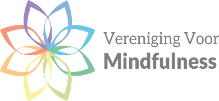 Wijs onderling even een gespreksleider aan, om structuur en snel te houden

Wijs onderling een rapporteur aan

Bespreek de stellingen/vragen in de groep

Je hebt de tijd tot 12:10 uur om onderling te spreken en daarna rapporteren we per groepje  aan het geheel
11 november 2016 te Bunnik
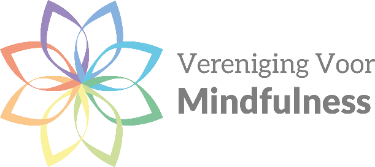 Dank voor  jullie dialogen
11 november 2016 te Bunnik